Westside High School
Sept 12-16 Week At a Glance
 (WAG)
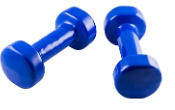 Coach Thomas
Weight Training: Sept 12-16
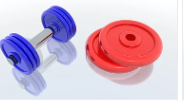 Monday - Agenda
Sept 12
Standard:  
PEWT.4 The physically educated student exhibits responsible personal and social behavior
that respects self and others in physical activity settings.
a. Displays the ability to follow rules, procedures, and routines appropriate in the weight
training setting.
b. Exhibits the ability to demonstrate safe and responsible behavior.
c. Identifies the difference between encouraging and discouraging progression while
training.
d. Demonstrates the ability to apply the rules and etiquette of various weight training
activities
Learning Target
I can use the proper technique for performing upper body strength exercises and core exercises
Opening  ( 10-15 mins)
5 minute Walk & Attendance
Work-session  ( 20 - 25 mins)
Locker-room & Report to Stage
 2 x 12 
2. Exercises: incline bench press 60%,  lateral lifts, tricep ext., bench press (70%) , dumbbell fly (on bench) combo air jabs with weights, battle rope, 
3. Fill in notebook: teacher review expectations
Criteria for Success
Students performing exercising with proper technique

Students recording data for tracking progress
Closing  ( 05 – 10 mins)
Locker Room & cool down stretches
Tuesday - Agenda
Learning Target
Sept 13 Standard:
Same as previous day for lower body
PEWT.4 The physically educated student exhibits responsible personal and social behavior
that respects self and others in physical activity settings.
a. Displays the ability to follow rules, procedures, and routines appropriate in the weight
training setting.
b. Exhibits the ability to demonstrate safe and responsible behavior.
c. Identifies the difference between encouraging and discouraging progression while
training.
d. Demonstrates the ability to apply the rules and etiquette of various weight training
activities
Opening  ( 10-15 mins)
10 minute Walk & Attendance
Work-session  ( 20 - 25 mins)
(40 seconds x 2 & count reps) tuck jumps, leg extension (kettle bell), squats, dead lifts, high knees, calf raises, side kicks
Criteria for Success
Same as previous day for lower body
Closing  ( 05 – 10 mins)
Cool down stretches
Wednesday - Agenda
Learning Target
Sept 14 Standard:
Same as Monday
Opening  ( 10-15 mins)
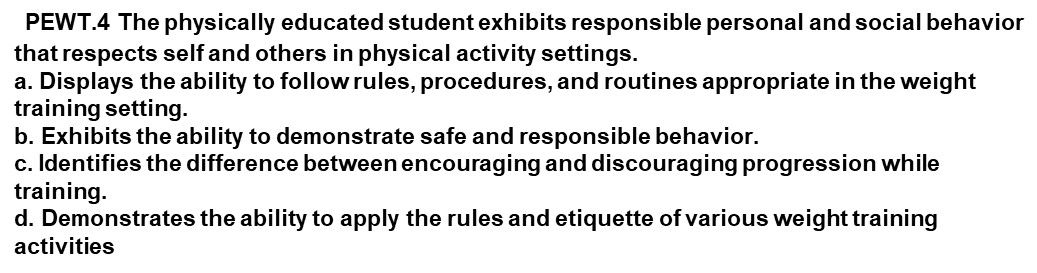 10 minute Walk & Attendance
Work-session  ( 20 - 25 mins)
Same as Monday
Criteria for Success
Same as Monday
Closing  ( 05 – 10 mins)
-locker room unlocked for 5 minutes
                                 -students use remaining time to cool down & rehydrate if necessary
Thursday - Agenda
Sept 15 Standard:  
PEWT.4 The physically educated student exhibits responsible personal and social behavior
that respects self and others in physical activity settings.
a. Displays the ability to follow rules, procedures, and routines appropriate in the weight
training setting.
b. Exhibits the ability to demonstrate safe and responsible behavior.
c. Identifies the difference between encouraging and discouraging progression while
training.
d. Demonstrates the ability to apply the rules and etiquette of various weight training
activities
Learning Target
Same as Tuesday
Opening  ( 10-15 mins)
10 minute Walk & Attendance
Work-session  ( 20 - 25 mins)
Same as Tuesday
Criteria for Success
Same as Tuesday
Closing  ( 05 – 10 mins)
-locker room unlocked for 5 minutes
                                 -students use remaining time to cool down & rehydrate if necessary
Friday - Agenda
Learning Target
Freestyle Friday
Sept 16 Standard: 
 PEWT.4 The physically educated student exhibits responsible personal and social behavior
that respects self and others in physical activity settings.
a. Displays the ability to follow rules, procedures, and routines appropriate in the weight
training setting.
b. Exhibits the ability to demonstrate safe and responsible behavior.
c. Identifies the difference between encouraging and discouraging progression while
training.
d. Demonstrates the ability to apply the rules and etiquette of various weight training
activities
Opening  ( 10-15 mins)
Attendance
Work-session  ( 20 - 25 mins)
Students are able to engage in various activities/sports typically those that they are most interested 
Teacher will conference will students and possibly make parent phone calls/contact as needed
MaKEUP DAY IF NECCESSARY
Criteria for Success
n/a
Closing  ( 05 – 10 mins)
N/A
Resources
https://www.nike.com/nrc-app
https://www.rcboe.org/westside